MAPPING OF OIL SLICKS FROM SYNTHETIC APERTURE RADAR (SAR) IMAGERIESBYAMADI  A. SEFAH-TWEREFOUR
Bachelor of Science Undergraduate Dissertation
Department of Oceanography and Fisheries
University of Ghana, Legon-Ghana
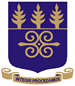 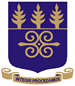 OVERVIEW
Background

Synthetic Aperture Radar (SAR)

Methodology

Some results
18/01/2011
Oceanography & Fisheries Department
2
BACKGROUND
Introduction
Increasing energy needs of  humans related to increased oil exploration and exploitation
Oil spills originate from rigs and tankers
Objective
Develop  oil spill  detection algorithms for known regions
To develop algorithms  for oil spill mapping  
Justification
Oil in Ghana
Facilitation of  response 
time to protect
coastal resources
and ecosystems
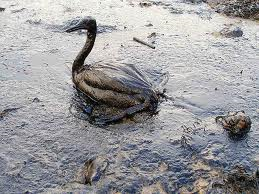 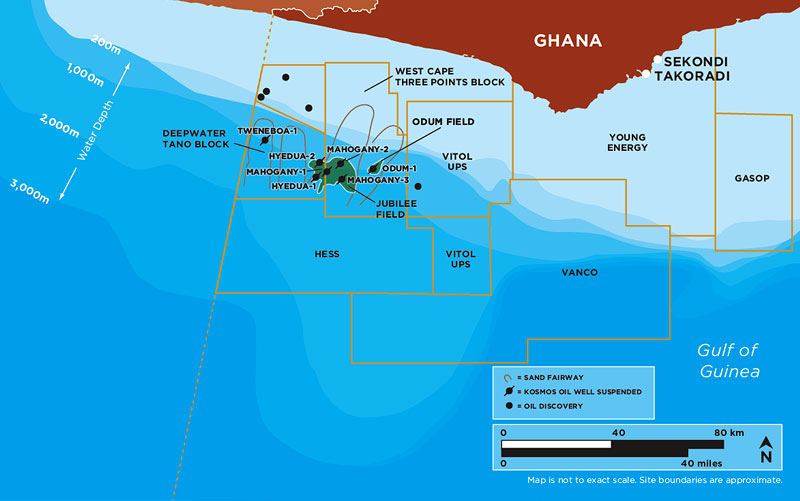 18/01/2011
Oceanography & Fisheries Department
3
SYNTHETIC APERTURE RADAR (SAR)
Why SAR sensors in oil spill monitoring?
Microwave radiation –data capture in cloudy areas
Active sensing
Yet high resolution imageries
Mechanism of operation of SAR
Use of back scattering of capillary 
waves (Bragg scattering mechanism)
(Uboupin et al, 2008)
Sea surface roughness responsible 
for backscattering (Assilzadeh 
and Gao, 2008)
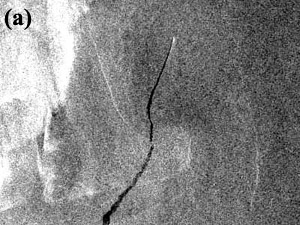 18/01/2011
Oceanography & Fisheries Department
4
METHODOLOGY
MATLAB – Image processing software used
Acquisition and development of new skills
Assilzadeh and Gao, 2008
18/01/2011
Oceanography & Fisheries Department
5
SOME RESULTS
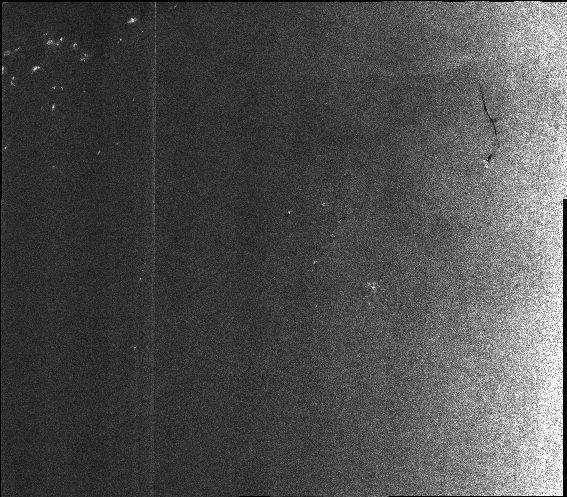 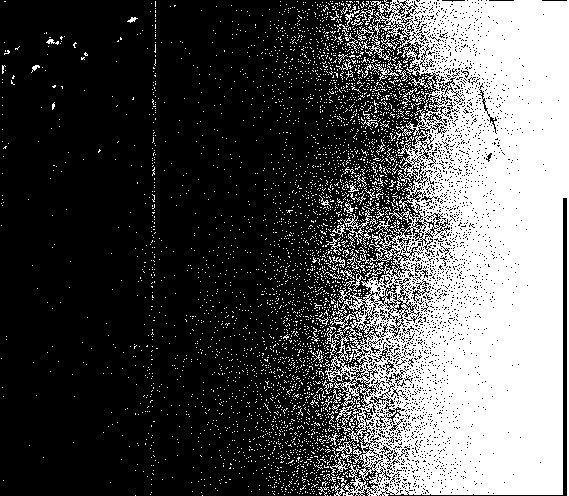 Original image (s1)
Binary image (s1*(m/std))
Binary image (s1>mean(s1))
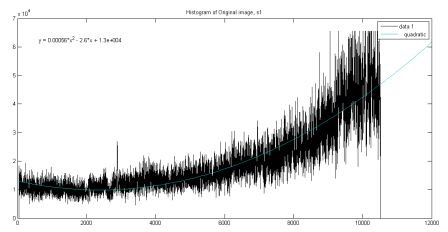 Plot of s1
18/01/2011
6
Oceanography & Fisheries Department
CHALLENGE
Unavailability of data from the Gulf of Guinea Region





Single spill image from region so far, being used
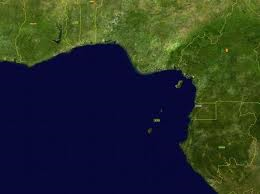 Gulf of Guinea 
Region
18/01/2011
Oceanography & Fisheries Department
7
THANK  YOU!
18/01/2011
Oceanography & Fisheries Department
8